Are the risks worth the rewards?Documenting Risks of Time & Materials Contracts
The George Washington University Law School
State & Local Model Procurement Code (MPC)
Fall 2023

Kimberly R. Ross


*Kimberly R. Ross is a Senior Procurement Analyst with the United States Army Corps of Engineers. The views, opinions, and conclusion expressed or implied in this presentation are solely those of the author. They do not reflect the views, policies, or positions of the Department of the Army or any other U.S. Government agency.
Purpose
The purpose of this presentation is to present a recommendation to reform the Model Procurement Code regarding Time and Materials contract type to represent the risks involved in use this contract type.
2
Table of Contents
Contract Types
Risks and Rewards of Time & Materials / Labor Hour Contracts
Comparison Overview
Current Model Procurement Code 
Current Office of Management and Budget Uniform Guidance (2014)
Creating parity – identify risks 
Current FAR – Potential Solution
Current DFARS – Potential Solution
Current Utah State Code – Potential Solution
Are the risks worth the rewards?
Conclusion
3
Contract Types
Fixed Price
Contractor has full responsibility for the performance costs and resulting profit (or loss)
Cost Reimbursement
Reimbursed for actual expenditures.
Contractor has minimal responsibility for the performance costs and the fee (profit) earned on a fixed, award, or incentive basis.
Surveillance needed to monitor and avoid unneeded cost over-runs.
One prohibited contract type - cost-plus-a-percentage-of-cost. Why?
It creates a contractual situation that automatically increases the fee when additional costs are experienced.
Incentivizes the contractor to charge more costs to receive more fee.
Time and Materials / Labor Hour – Quasi Fixed Price and Cost Reimbursement
4
[Speaker Notes: Federal Acquisition Regulation (FAR) 16.101
Title 10 United States Code (U.S.C.) § 3322(a)
41 U.S.C. §3905(a), 
Title 2 Code of Federal Regulations (CFR) §200.318, Office of Management and Budget (OMB) Uniform Guidance (2014)
Model Procurement Code (MPC)
Department of Justice (DoJ) Guide to Procurement Procedures by Grantees (updated 2014)]
Contract Types
Fixed Price																	Cost Reimbursement
Buyer Risk
Performance Responsibility
Seller Risk
Performance Responsibility
Time and Materials / Labor Hour
5
Risks and Rewards of Time & Materials Contracts
Time and Materials / Labor Hour 
Direct labor hours are fixed as hourly rates that include wages, overhead, general and administrative expenses, and profit. Fully Burdened Labor Rate (FBLR)
Materials are at the contractor's cost.
Reimbursed for extent or duration of the work up to a ceiling price of the contract.
Risks
Contract provides no positive profit incentive to the contractor for cost control or labor efficiency.
Surveillance increased on contractor performance to give reasonable assurance that efficient methods and effective cost controls are being used.
Ceiling price may require modification due to increases/unknowns.
Rewards
Accomplish work with numerous unknowns that prevent accurately estimating the extent or duration of the work or to anticipate costs with any reasonable degree of confidence.
Manage risks
6
[Speaker Notes: FAR 16.601
10 U.S.C. § 3322(a)
41 U.S.C. §3905(a)
2 CFR §200.318, OMB Uniform Guidance (2014)
MPC
DoJ Guide to Procurement Procedures by Grantees (updated 2014)]
Comparison Overview
Model Procurement Code (MPC) 
Office of Management and Budget (OMB) Uniform Guidance (2014) 
Similarities
Generally, fixed price contracts are the preferred type, shifting risk to the contractor with profit incentive to work efficiently.
Cost reimbursement shifts performance responsibility away from the contractor.
Differences
MPC – broad allowance for contract type, simple determination for cost reimbursment.
OMB – include rationale for contract type, specific for time and materials.
Reform needed to address risks of time and materials as a contract type.
7
Current MPC
MPC §3-501 Types of Contracts
Any type of contract which will promote the best interests of the [State]
Cost-plus-percentage-of-cost contract is prohibited
Cost-reimbursement contract
Written determination
less costly to the [State] than any other type, or
impracticable to obtain the supplies, services, or construction required except under such a contract
Allowable Contract Types
Fixed price contracts 
Firm fixed-price contracts
Fixed-price contracts with price adjustment; 
Cost-reimbursement contracts
Allowable Cost Contracts
Cost-Plus-Fixed Fee Contracts
Cost Incentive Contracts
Time and Materials Contracts
Labor Hour Contracts (Variation of time and materials)
8
Current OMB Uniform Guidance (2014)
OMB Uniform Guidance (2014) 2 CFR §200.318 General procurement standards
(j)(1) The non-Federal entity may use a time-and-materials type contract only after a determination that no other contract is suitable and if the contract includes a ceiling price that the contractor exceeds at its own risk.
(j)(2) an open-ended contract price, a time-and-materials contract provides no positive profit incentive to the contractor for cost control or labor efficiency. Therefore, each contract must set a ceiling price that the contractor exceeds at its own risk. Further, the non-Federal entity awarding such a contract must assert a high degree of oversight in order to obtain reasonable assurance that the contractor is using efficient methods and effective cost controls.
MPC lacks parity with OMB guidance for time and materials contract type.
*Potential upcoming changes to the OMB guidance does not affect contract type at this time.
9
Creating parity – identify risks
Current MPC identifies determinations for cost reimbursement contracts.
Determination focuses on cost and impracticability.
Does not address surveillance to avoid unneeded cost over-runs
Does not address risk
Time and materials contracts are quasi cost reimbursement, therefore should also have risks identified and addressed. 
At a minimum, bring in line with OMB guidance.
One step further – align with Federal Acquisition Regulation (FAR)
Two steps further – align with Defense Federal Acquisition Regulation Supplement (DFARS)
Three steps further – align with Utah State Code
10
Current FAR – Potential Solution
Historical FAR
September 19, 1983, Establishing the FAR, time and materials
Current FAR 16.601 Time-and-materials contracts
(c) Application.  A time-and-materials contract may be used only when it is not possible at the time of placing the contract to estimate accurately the extent or duration of the work or to anticipate costs with any reasonable degree of confidence.
(d) Limitations.  A time-and-materials contract or order may be used only if-
(1) The contracting officer prepares a determination and findings that no other contract type is suitable. 
(2) The contract or order includes a ceiling price that the contractor exceeds at its own risk.
Determination identifies inherent risks of time and materials contracts.
Allows for reward of those situations time and materials contracts are suitable.
11
Current DFARS – Potential Solution
Historical DFARS
November 24, 2008, Require determination for commercial and non-commercial contracts (DFARS Case 2007-D021)
May 26, 2015, Establish the level of approval when exceeding $1 million (DFARS Case 2014-D020)
DFARS 216.601 Time-and-materials contracts
(d)(1)(B) Content of determination and findings. The determination and findings shall contain sufficient facts and rationale to justify that no other contract type is suitable.
(2) Establish that it is not possible at the time of placing the contract or order to accurately estimate the extent or duration of the work or to anticipate costs with any reasonable degree of certainty;
(3) Address why a cost-plus-fixed-fee term or other cost-reimbursement, incentive, or fixed-price contract or order is not appropriate;… a cost-plus-fixed-fee term contract type shall be preferred over a time-and-materials or labor-hour contract type;
(4) Establish that the requirement has been structured to minimize the use of time-and-materials and labor-hour requirements (e.g., limiting the value or length of the time-and-materials or labor-hour portion of the contract or order; establishing fixed prices for portions of the requirement);
Increased detail in determination to consider alternatives to further mitigate risks.
Documents consideration of other contract types that are preferred over time and materials contracts.
12
Current Utah State Code – Potential Solution
Utah Code Annotated (UCA) 1953 § 63G-6a-1205. Regulation of contract types--Permitted and prohibited contract types
(3) A procurement official may not use a type of contract, other than a firm fixed price contract, unless the procurement official makes a written determination that:
(c) the use of a specified type of contract, other than a firm fixed price contract, is in the best interest of the procurement unit, taking into consideration the following criteria [excerpt of 9]:
(i) the type and complexity of the procurement item; 
(ii) the difficulty of estimating performance costs at the time the contract is entered into, due to factors that may include:
(A) the difficulty of determining definitive specifications;
(B) the difficulty of determining the risks, to the contractor, that are inherent in the nature of the work to be performed; or
(C) the difficulty to clearly determine other factors necessary to enter into an accurate firm fixed price contract;
Expands on MPC guidance for Cost Reimbursement and more extensive than OMB guidance.
Addresses determinations for all other than firm fixed price contracts, to include time and materials.
13
Are the risks worth the rewards?
Reform needed to address risks of time and materials as a contract type.
MPC currently is too broad regarding time and materials contracts.
The open-ended nature provides no positive profit incentive to the contractor for cost control or labor efficiency.
Risk Management
Documenting the use of time and materials through a determination manages the risk.
Considers the risk of cost controls and surveillance.
Options for changes
OMB guidance, minimum
FAR
DFARS
Utah State Code 
Yes. If the reforms are accomplished.
No. If the MPC remains the same.
14
Conclusion
Kimberly R. Ross
kross30@law.gwu.edu
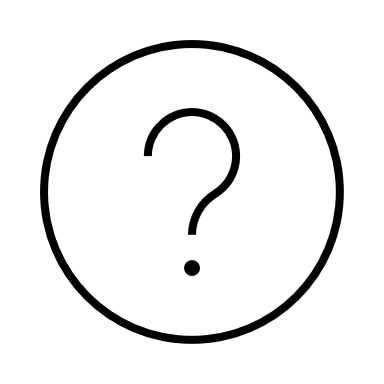 15